Førelesing ST1101
08.04. 21
Litt repetisjon
Konfidensintervall
Hypotesetesting
Samanheng konfidensintervall og hypotesetesting
La
La
6.3 Test av binomiske data
Eks.
6.4 Type I and type II feil
Styrkefunksjonen
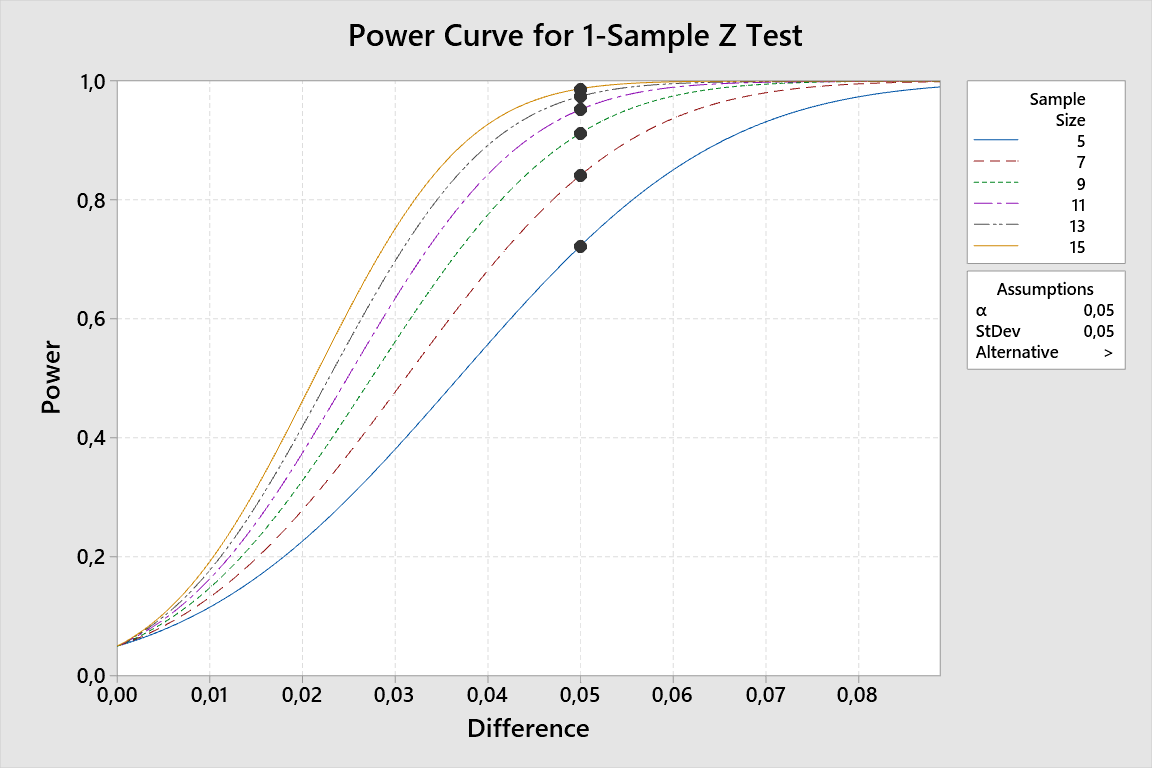 To-sidige testar og styrkefunksjonen
Eksempel arbeidsulukke